«Вот и стали мы на
 год взрослее»
.
.
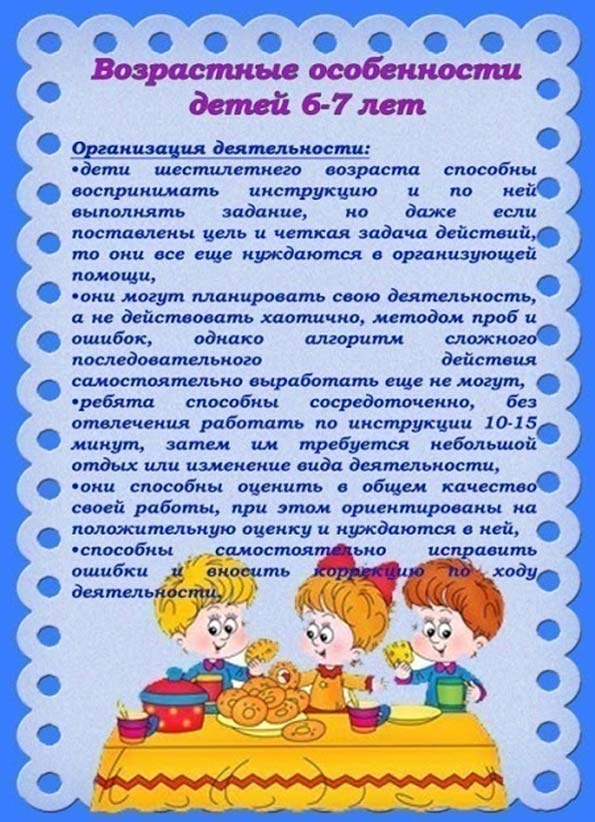 .
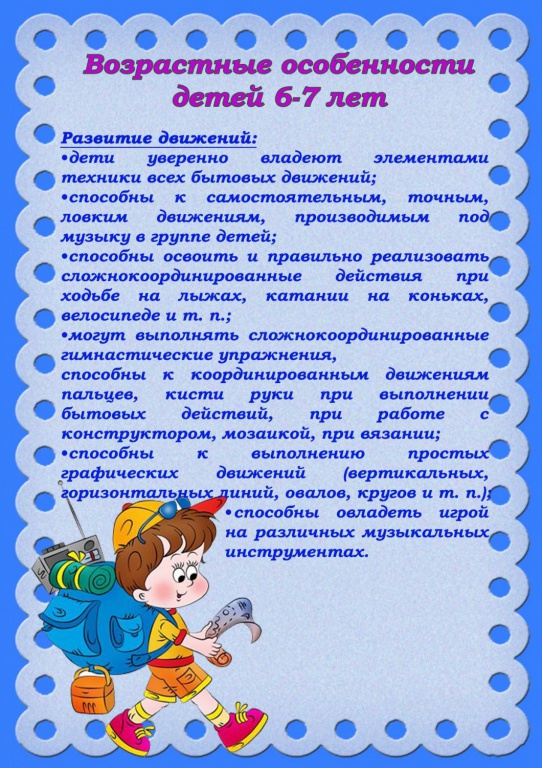 .
ТАКИМИ МЫ БЫЛИ ГОД НАЗАД
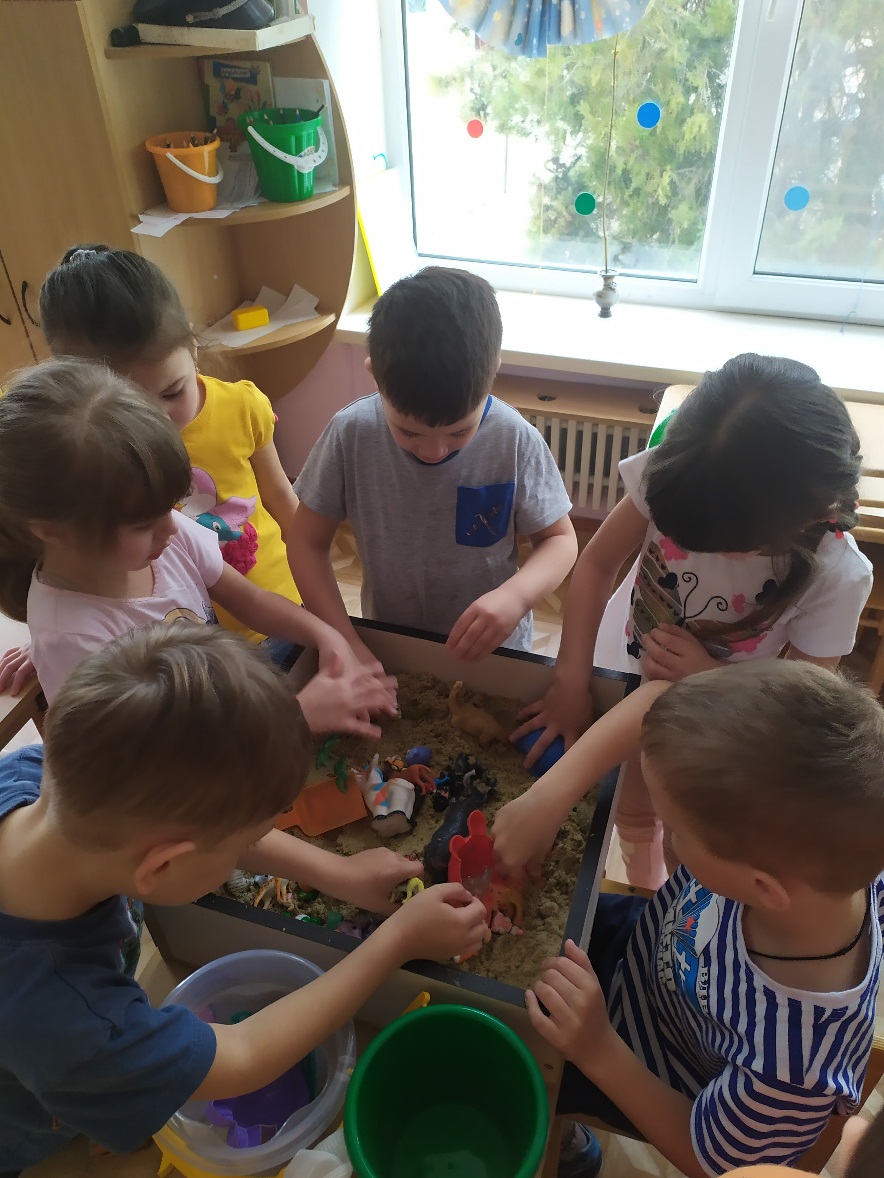 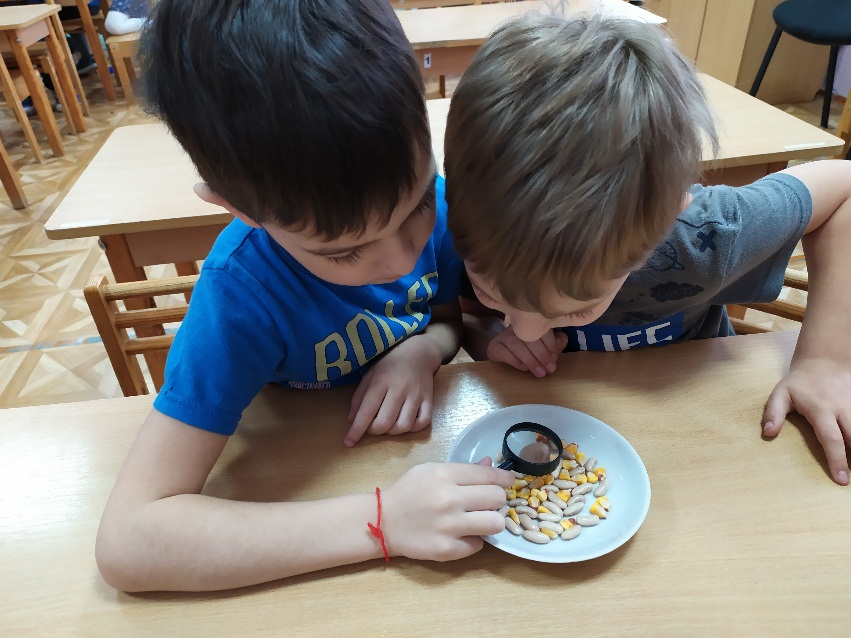 .
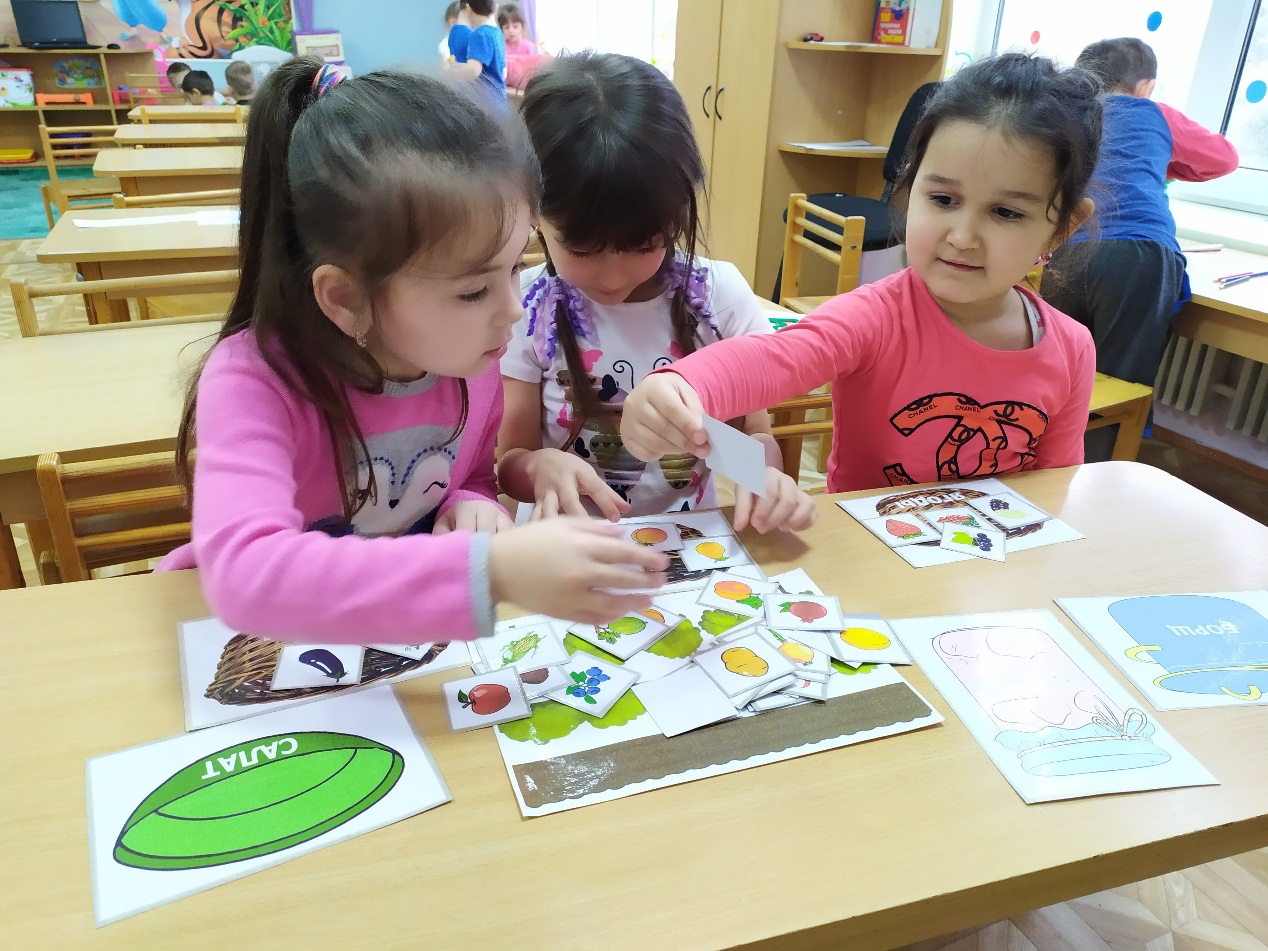 .
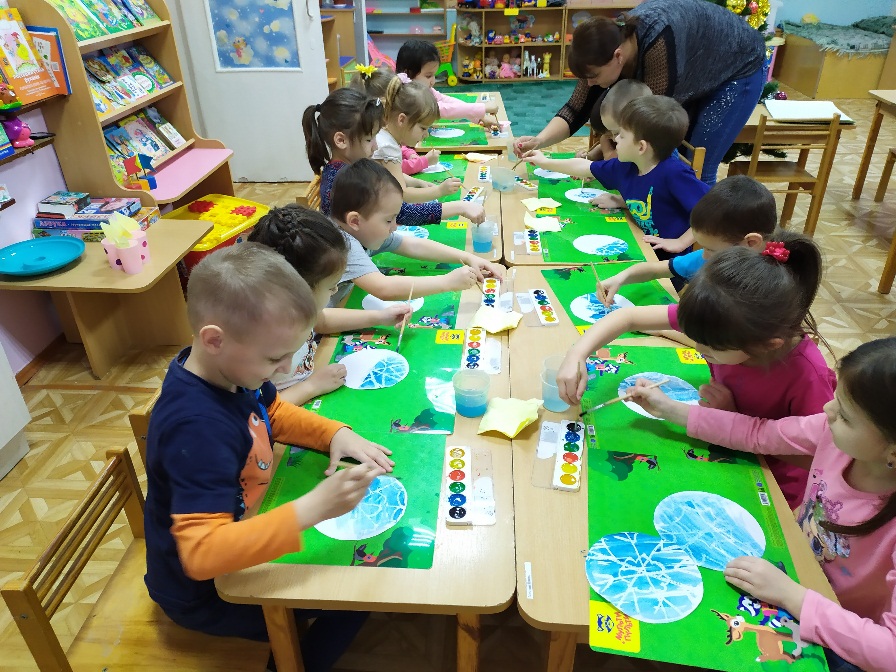 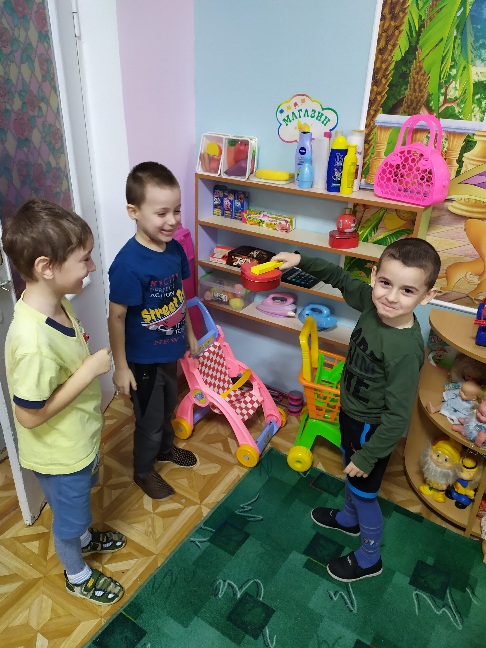 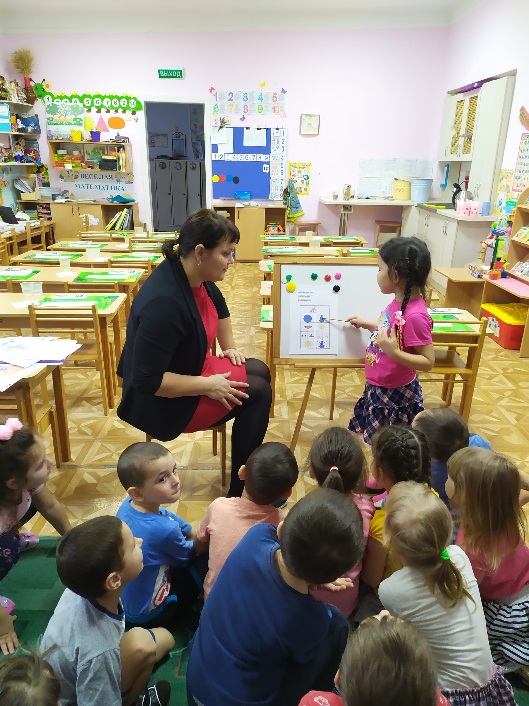 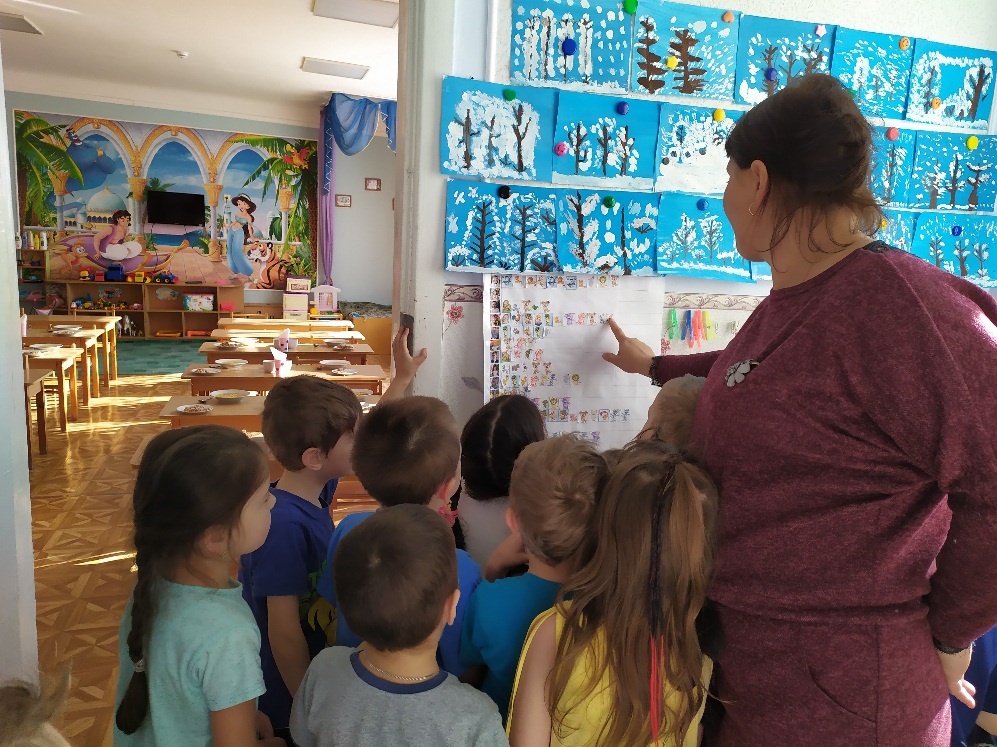 .
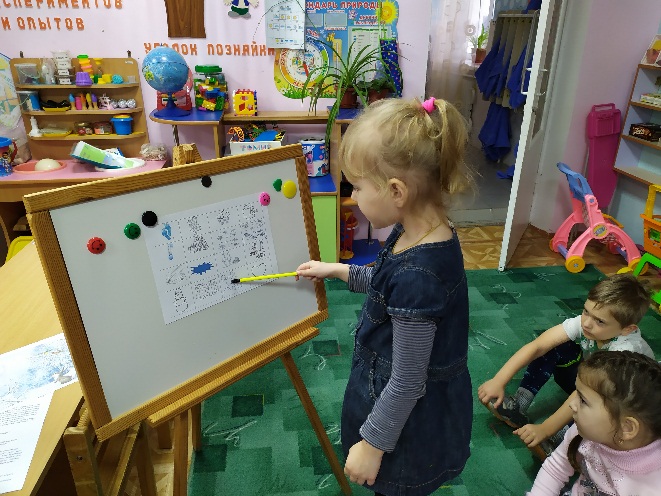 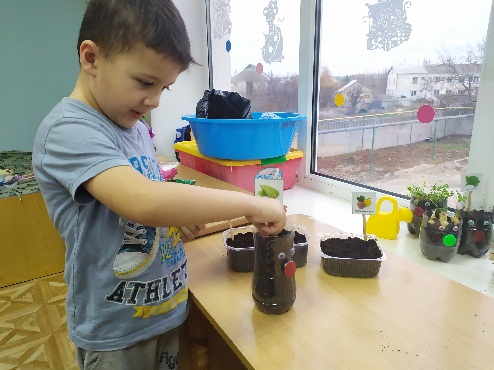 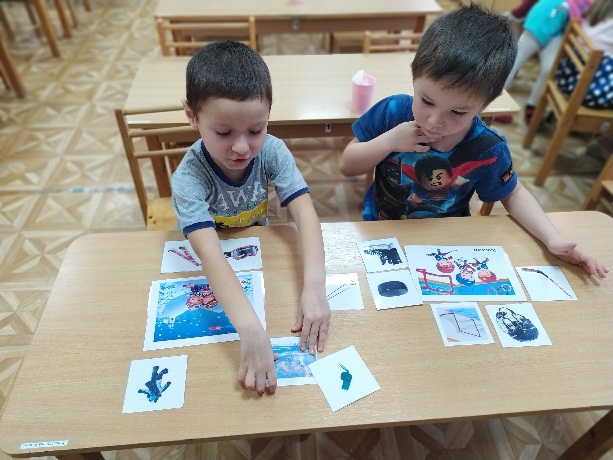 .
А ВОТ КАКИЕ МЫ СЕЙЧАС
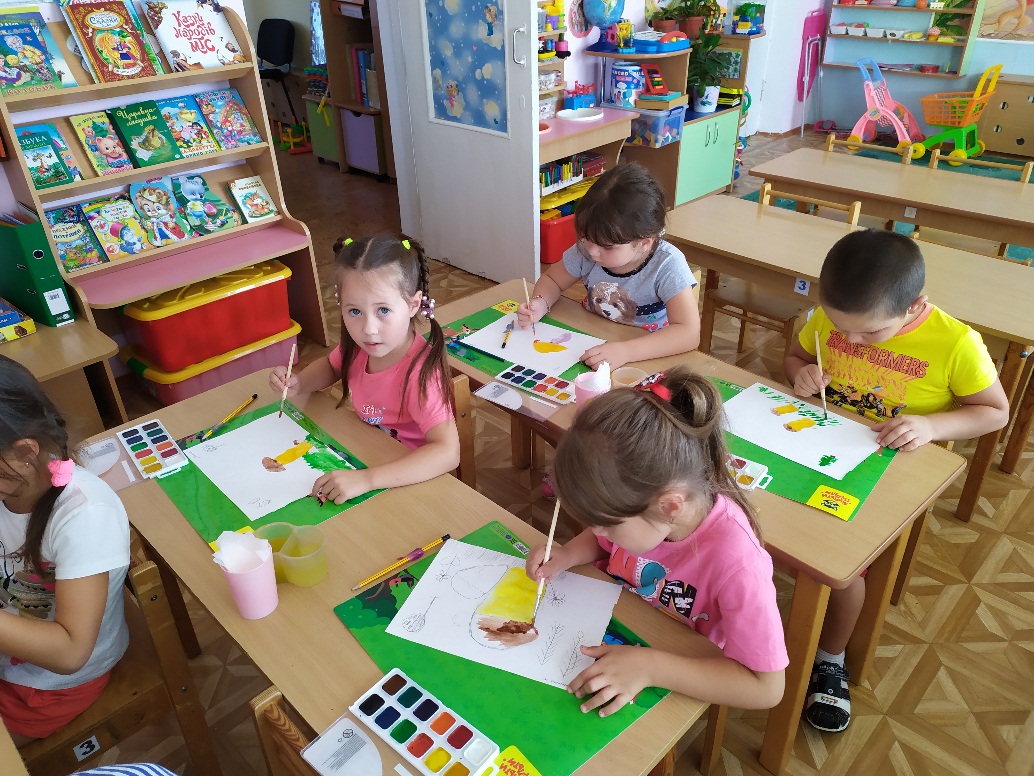 .
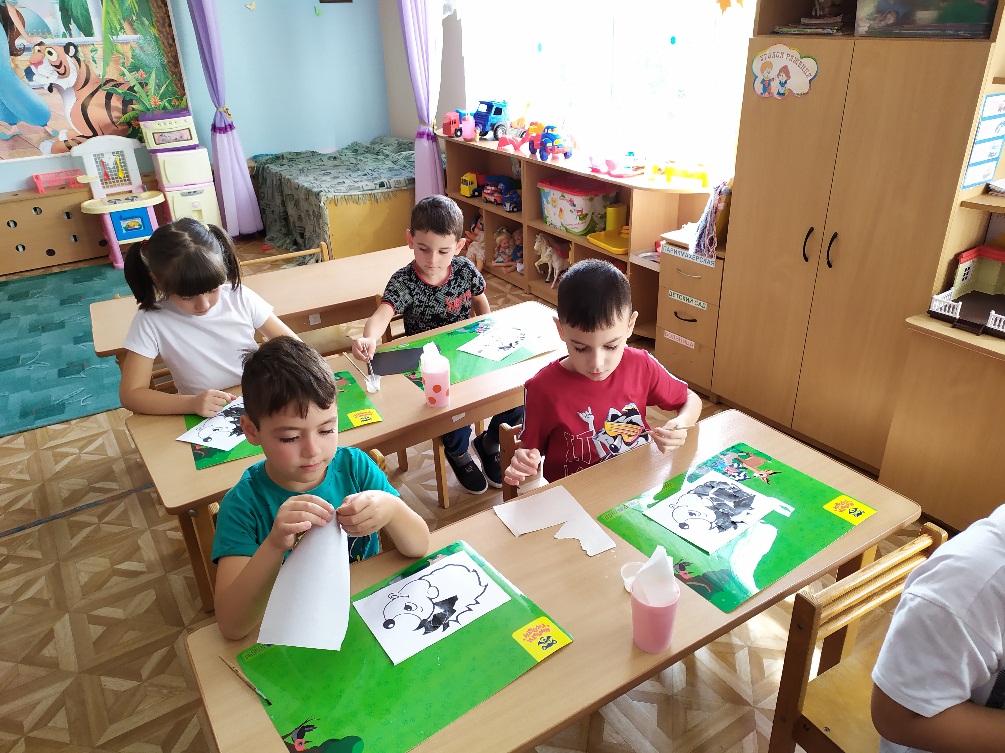 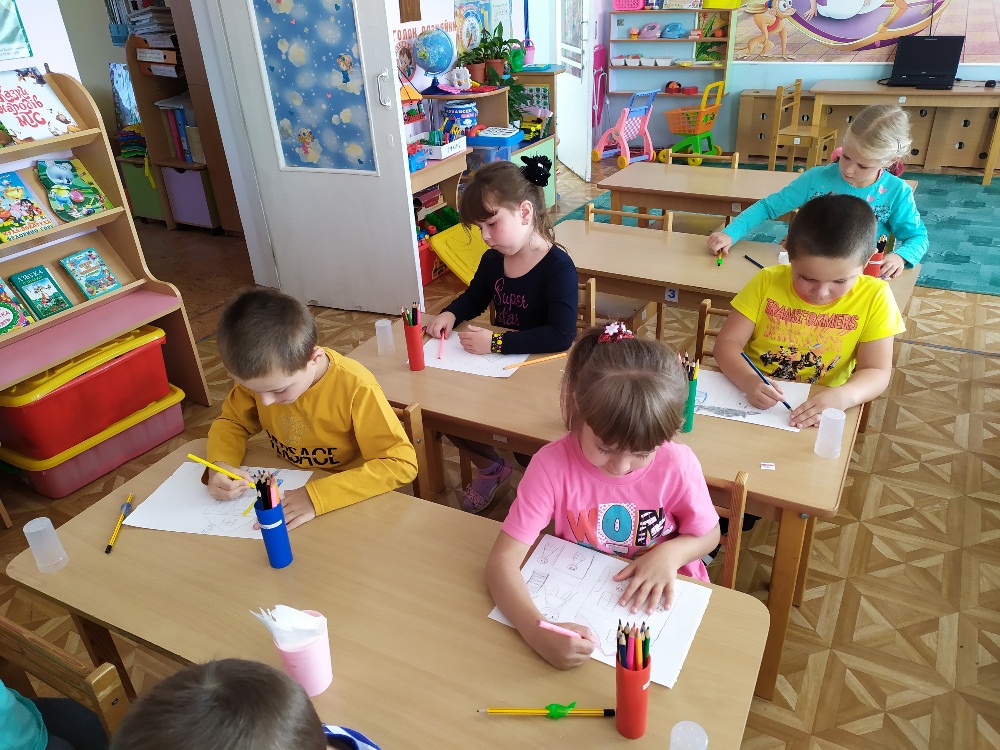 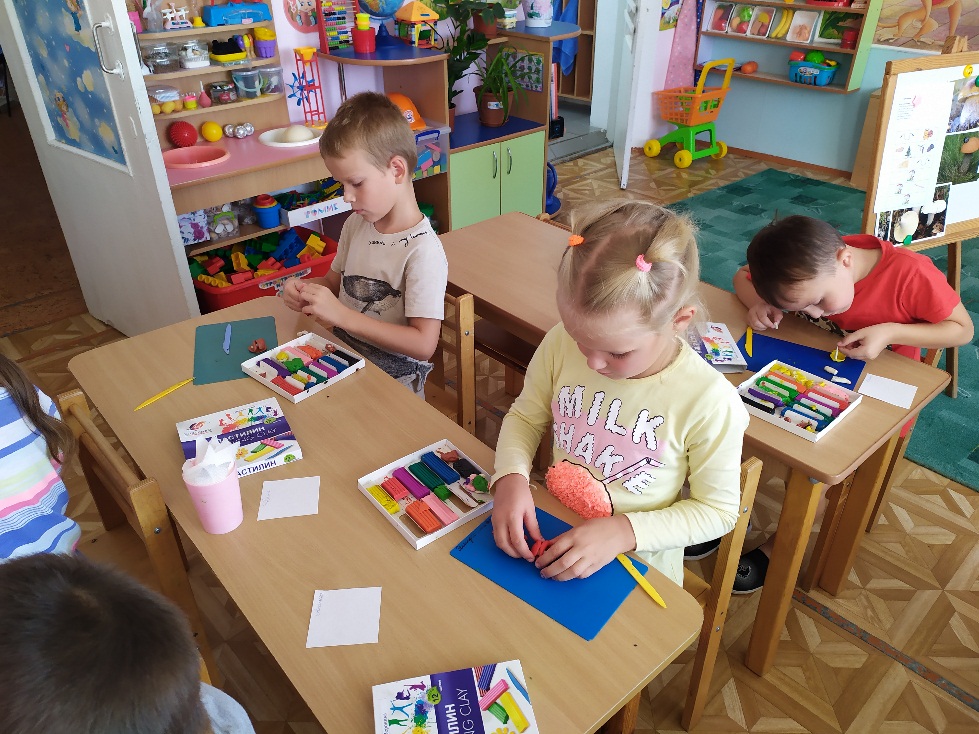 .
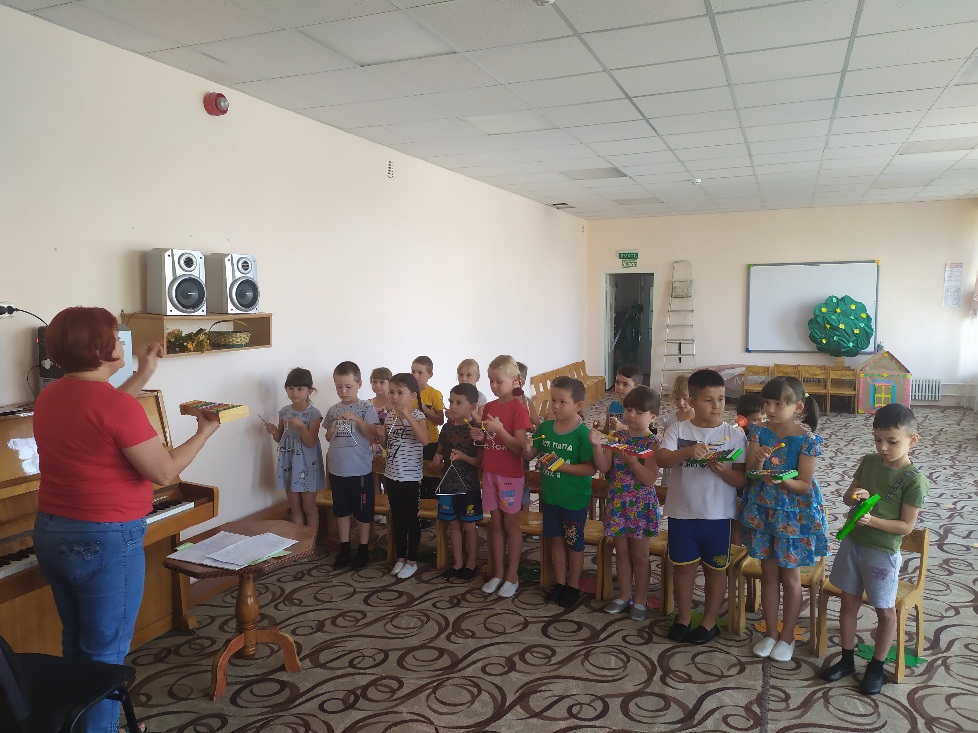 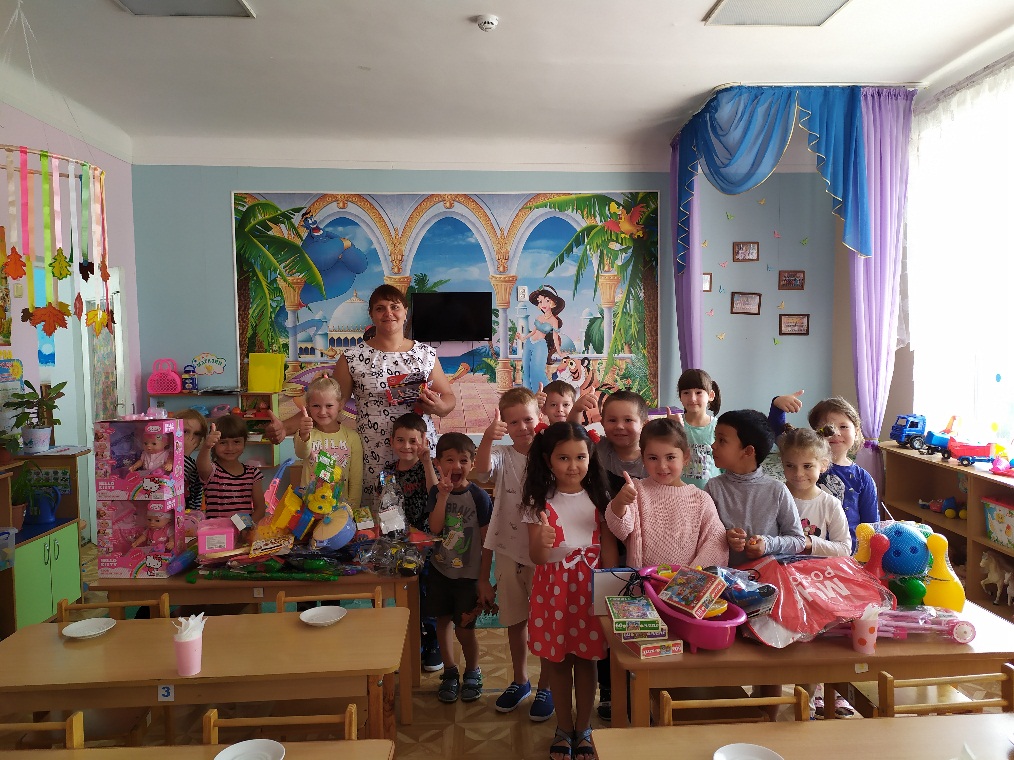 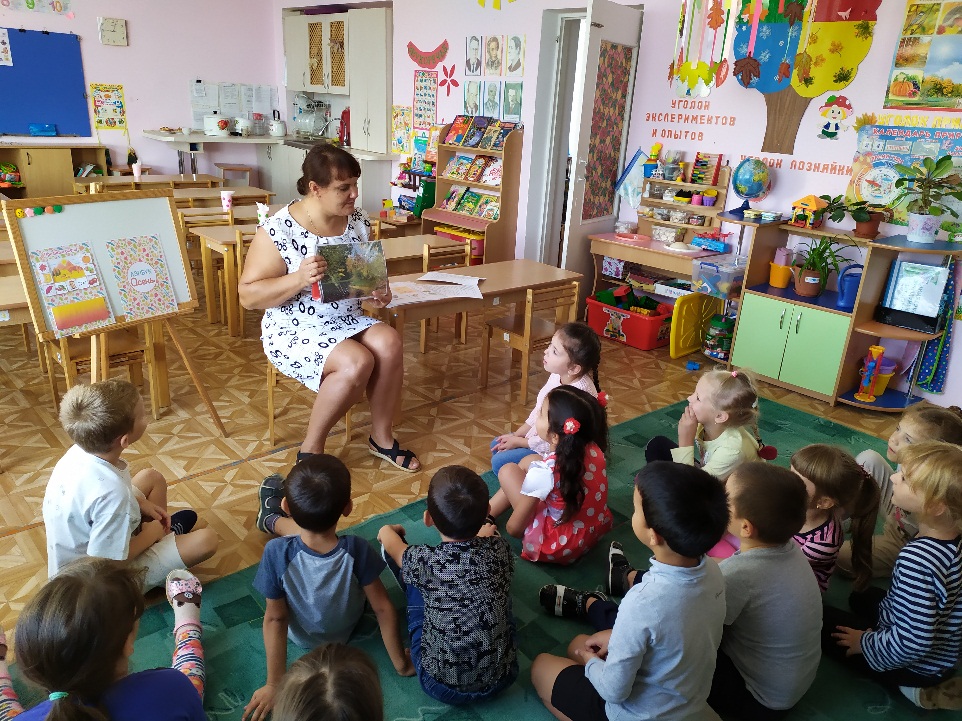 .
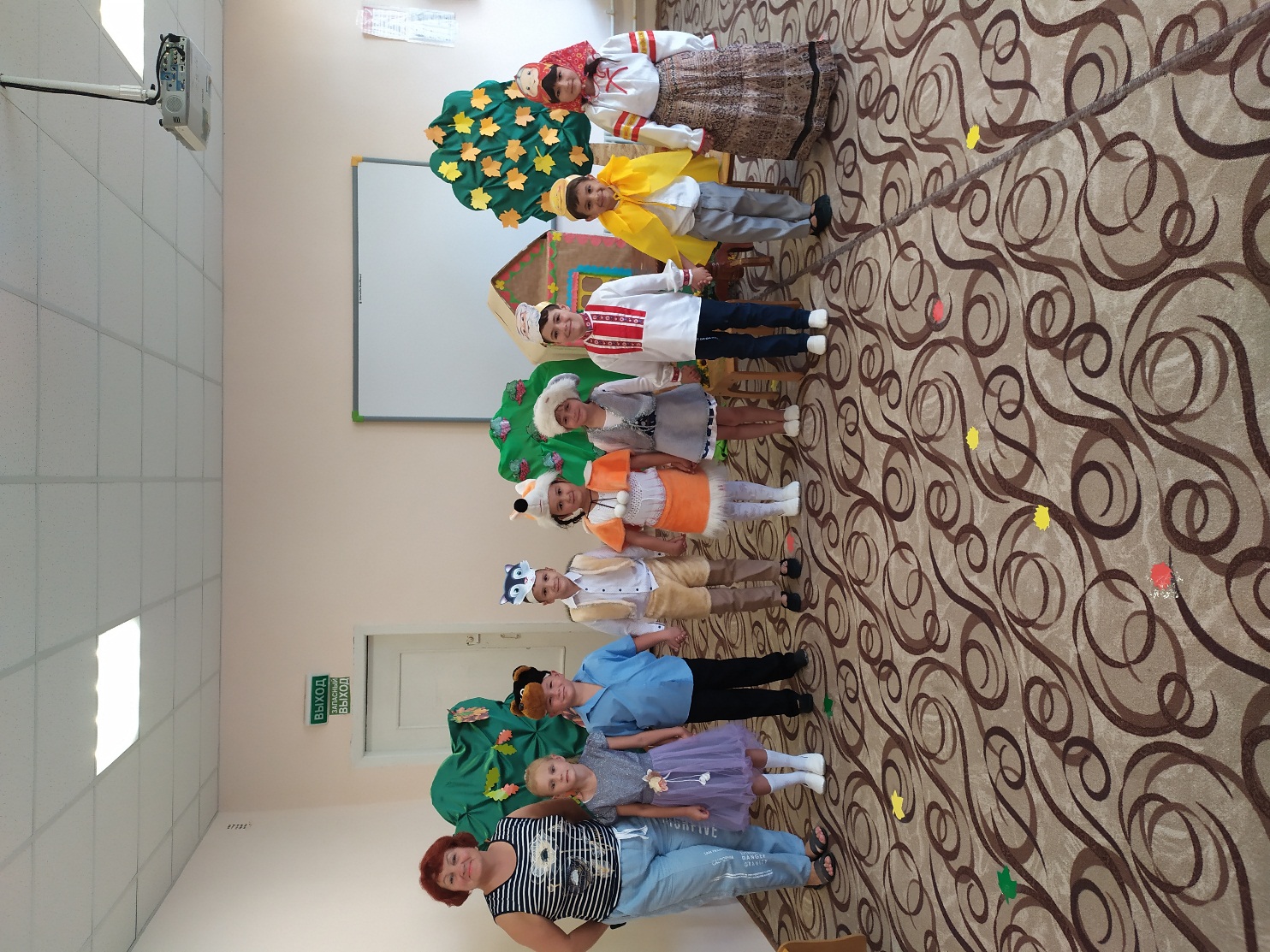 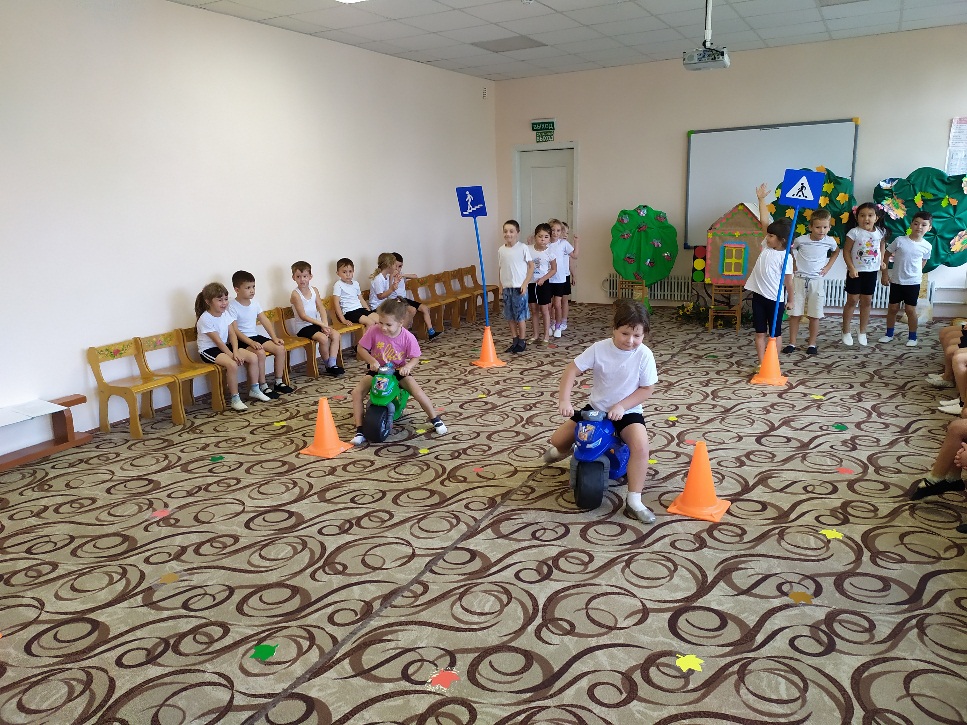 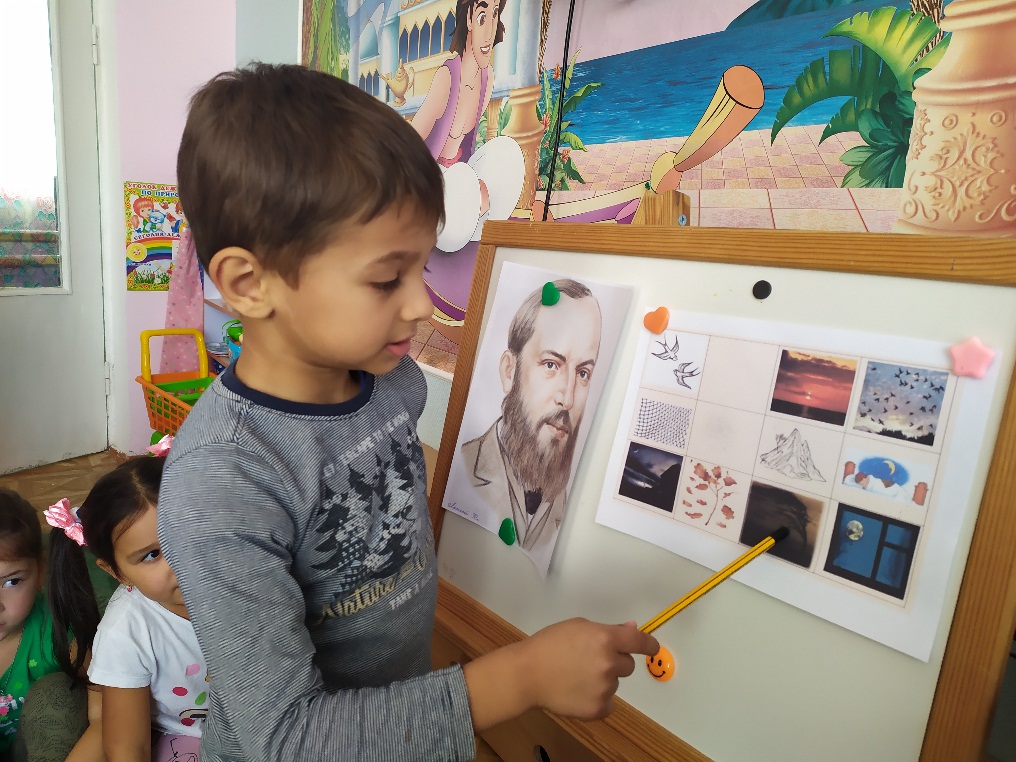 .
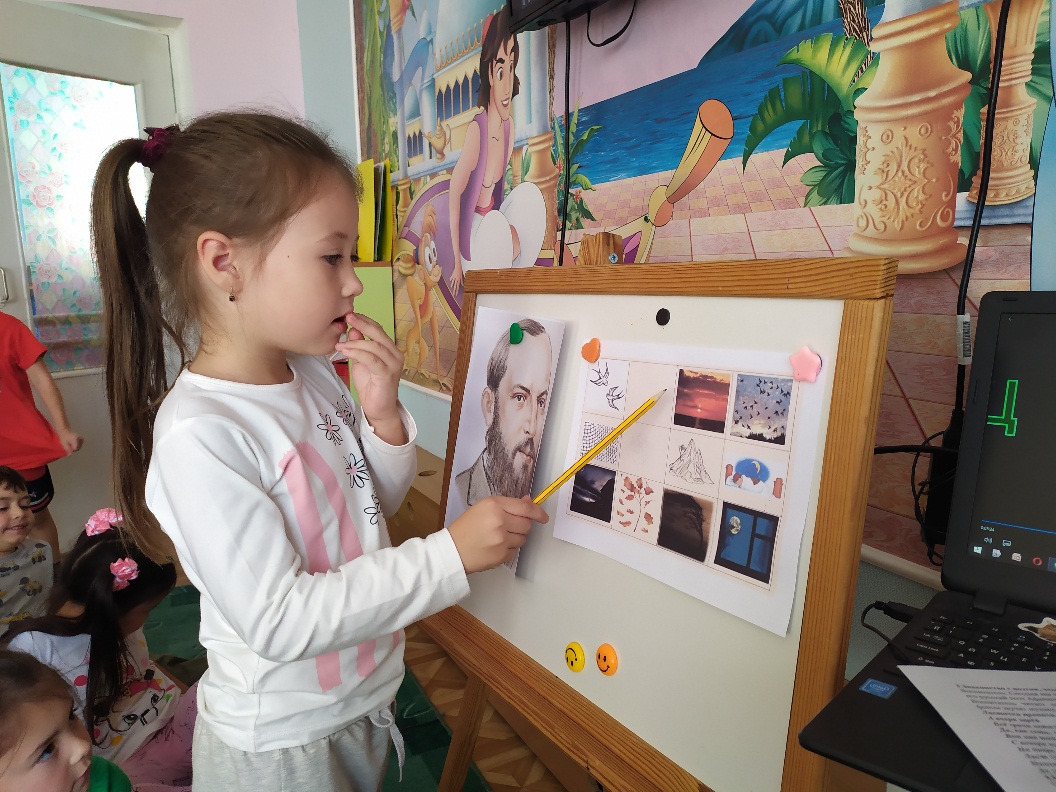 .
Спасибо за внимание!